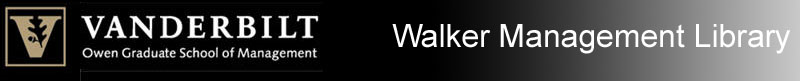 Citation Format for PowerPoint Slides
Cite your sources for credibility and to avoid plagiarism.
When citing sources on slides, keep it simple.
On the slide, give the author’s name and year of  publication.
On a separate Reference sheet, give the full citation.
Show why this is an important reference by writing a short note.
Sample slides and reference sheet are next.
Mobile Devices of Most Interest as a Channel for Advertising According to US Ad Agencies, Q3 2010
STRATA, 2010
Top Content Regularly Accessed by iPhone & iPad Owners
Nielsen, 2010
References
Scott, David. (2010).  The new rules of marketing and PR: using social media, blogs, news releases, online video, & viral marketing to reach buyers directly.  New Jersey:  John Wiley & Sons.  
Using the web to reach consumers; what works and what doesn’t.

STRATA, 3rd Quarter 2010 Survey Results, World Report,  October 19, 2010 (Retrieved from the eMarketer database October 31, 2010)
Covers which social media sites and devices are successful in advertising campaigns.

The Nielsen Company,  The Increasingly Connected Customer: Connected Devices.  October 21. 2010.
 http://en-us.nielsen.com/content/nielsen/en_us/news/news_releases/2010/oct/device-owners-q3.html
How  advertising affects mobile device owners and their response to advertising.